USIRGIDDSI Language Usage
Best Practices
Official slide deck of USIRG. Please do not alter or edit.
Purpose = 
To make sure that all written & verbal IDDSI Diet Framework labels and abbreviations, which are used in official USIRG resources,
are accurate and consistent.
Recommended Hierarchy of IDDSI Terminology
(dependent on character limits)
Best practice is to use at least 2 identifiers

Preferred is to use the IDDSI Icon (including color) and descriptive name


                                                                                     






When the IDDSI icon is not possible, use descriptive name followed by level number:

Mildly Thick, Level 2
Mildly Thick, MT2

When space does not allow 2 identifiers, use descriptive name or IDDSI abbreviation
Mildly Thick
MT2
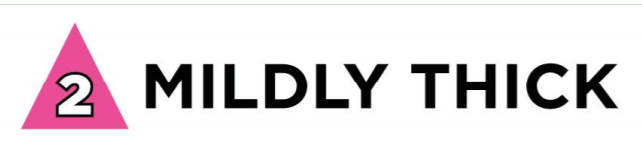 Recommended Hierarchy of IDDSI Terminology with Dual Terminology
(dependent on character limit during transitional period of up to 1 year)
Best practice is to use at least 2 identifiers

Preferred is to use the IDDSI Icon (including color) and descriptive name followed by old terminology


                                                                                     









When the IDDSI icon is not possible, use descriptive name then level number followed by old terminology:


Mildly Thick Level 2, Nectar Thick
Mildly Thick MT2, Nectar Thick


When space does not allow 2 identifiers (use descriptive name or IDDSI abbreviation)
Mildly Thick, Nectar Thick   OR  MT2, Nectar
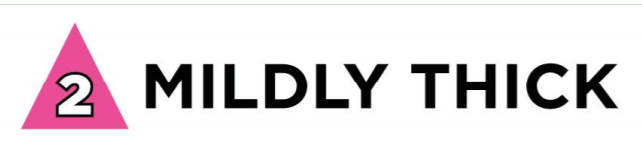 , Nectar Thick
Acceptable Terminology for 2 Identifiers
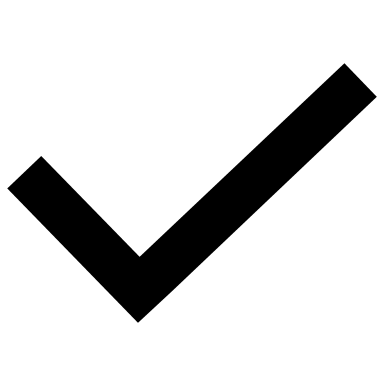 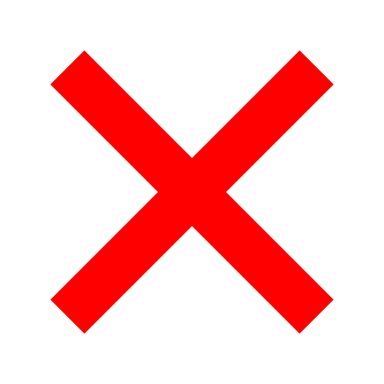 NO
YES
Minced & Moist, Level 5
Minced & Moist/Level 5
Minced & Moist Level 5
Minced & Moist MM5
Minced  Moist, 5
Minced 5
5 Minced & Moist
MM5 Minced & Moist
‹#›
(c)2021 IDDSI USTIRG
Acceptable Terminology for 2 Identifiers with Dual Labeling
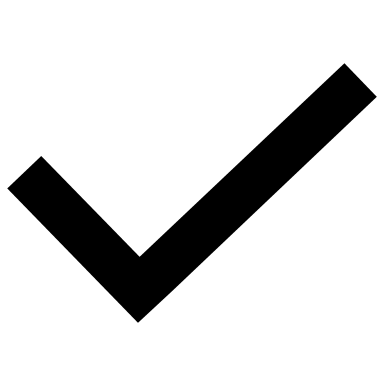 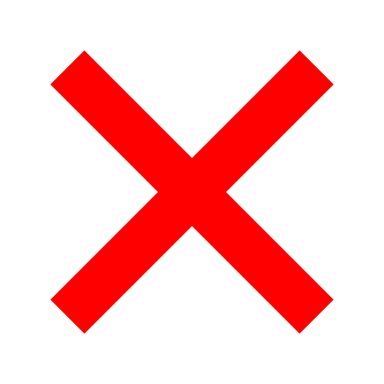 NO
YES
Minced & Moist, 5 Mech Soft Ground
Mech Soft Ground/Minced & Moist, 5
Mech Soft Ground, Minced, 5
Mech Soft Ground. 5 Minced & Moist
Mech Soft Ground, MM5 Minced & Moist
Minced & Moist, Level 5, Mech Soft Ground
Minced & Moist/Level 5, Mech Soft Ground
Minced & Moist Level 5, Mech Soft Ground
Minced & Moist MM5, Mech Soft Ground
‹#›
(c)2021 IDDSI USTIRG
Do not lead with the old terminology
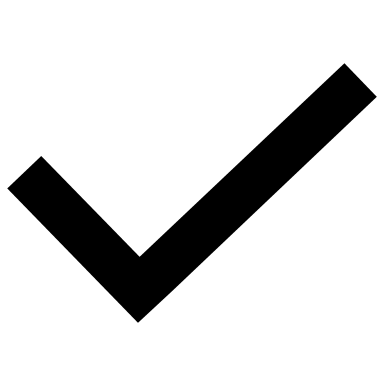 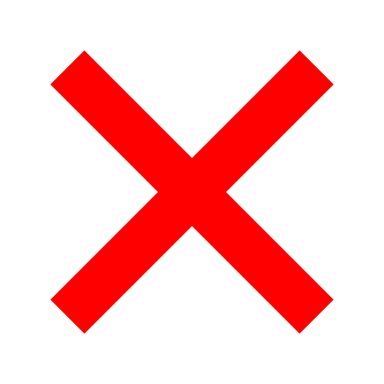 YES
NO
Mech Soft Ground, Minced & Moist, Level 5
Mech Soft Ground Minded & Moist Level 5
Mech Soft Ground, Minced & Moist MM5
Mech Soft Ground Minced & Moist, 5
Mech Soft Ground, Minced, 5
Minced & Moist, Level 5, Mech Soft Ground
Minced & Moist/Level 5, Mech Soft Ground
Minded & Moist Level 5, Mech Soft Ground
Minced & Moist MM5, Mech Soft Ground
‹#›
(c)2021 IDDSI USTIRG
Character Count and Limits
Approved IDDSI abbreviation label, character count (3)
TN0						
ST1	
MT2	
MO3		
LQ3	
EX4	
PU4	
MM5				
SB6
EC7			
RG7
Character Count and Limits
Character Count and Limits for Dual Terminology (IDDSI and NDD during Transitional period)
Character Count and Limits
Character Count and Limits for Dual Terminology (IDDSI and NDD during Transitional period)
Character Count and Limits
Character Count and Limits for Dual Terminology (IDDSI and NDD during Transitional period)
Character Count and Limits
Character Count and Limits for Dual Terminology (IDDSI and NDD during Transitional period)
Character Count and Limits
Character Count and Limits for Dual Terminology (IDDSI and NDD during Transitional period)